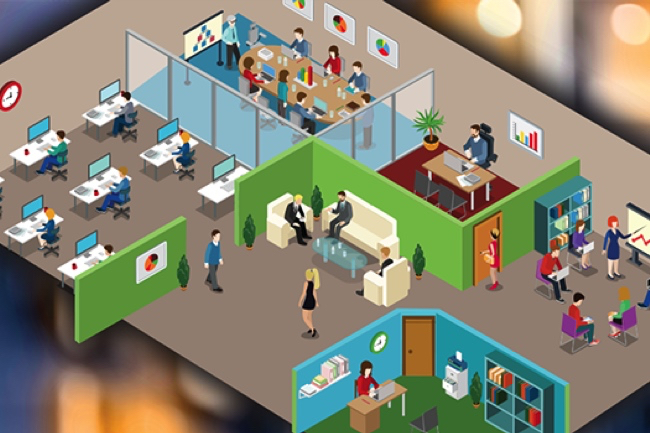 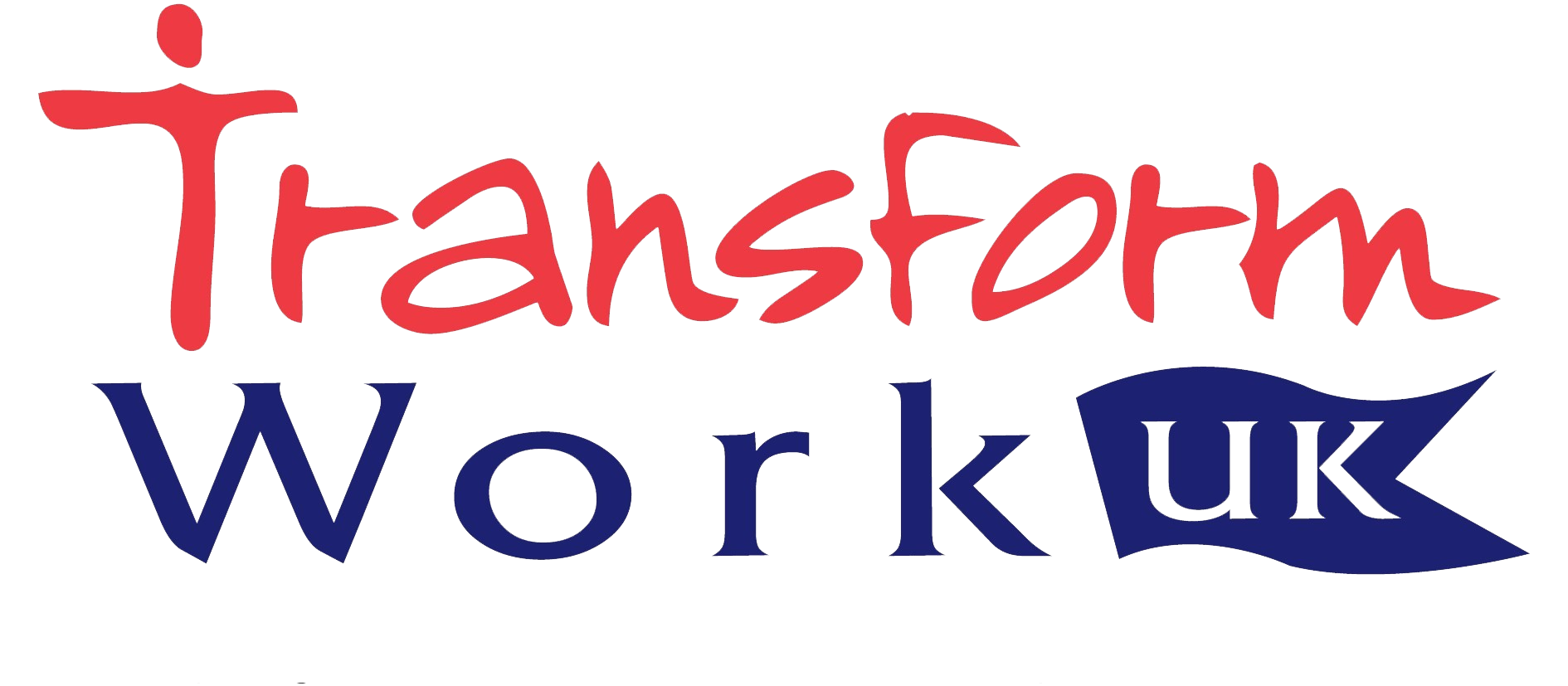 Towards 1,000 Christian Workplace Groups
Jeff Steady
Transform Work UK
443 Christian Groups:  Current Status
“We believe that recognised Christian Workplace Groups provide the best opportunity to bring God’s Kingdom values into the workplace.”
47
53
100
243
Towards 1,000 Christian Workplace Groups
Will you “Catch the fire – spread the vision”?

Will you partner with us?
47
53
100
243
How Partners can help …
Encourage Christians in the workplace to explore whether there is an established Christian Group where they work.
Search our database
If no group exists encourage them to find others where they work with the idea of setting up a Christian Workplace Group. 
Get us to help them
[Speaker Notes: Encouraging those Christians you know in the workplace to explore whether there is an established Christian Group where they work. They can search our database of groups on the TWUK website. If there is a group and it’s not on our database, to send the name and any contact details to us. TWUK will then make contact with the group and with their agreement, publicise their activities through our network.
If no group exists, encourage Christians to find others where they work with the idea of setting up a Christian Workplace Group. To help with this, a copy of our publication ‘Starting a Christian Workplace Group’ can be downloaded free of charge (or we can send a printed copy).]
How Partners can help …
Spread the news at your local church
 Use leaflet ‘Change the Place Where You Work’
Encourage others to sign up to our newsletter
Be active on Social Media:
Retweet our tweets
Like/share our ‘facebook’ and ‘LinkedIn’ posts 
Link the local church website to ours
Supporting us financially
Partner Benefits
Regular bulletins on our progress towards 1,000 CWGs.
Personal invitations to local CWG networking events and our Annual Conference/AGM.
Paper copies of our latest publications.
Regular newsletters including news of what's going on with existing groups.
Partner materials on request to help achieve our objects.
.
Become a Partner
Sign up at:

www.transformworkuk.org/partner